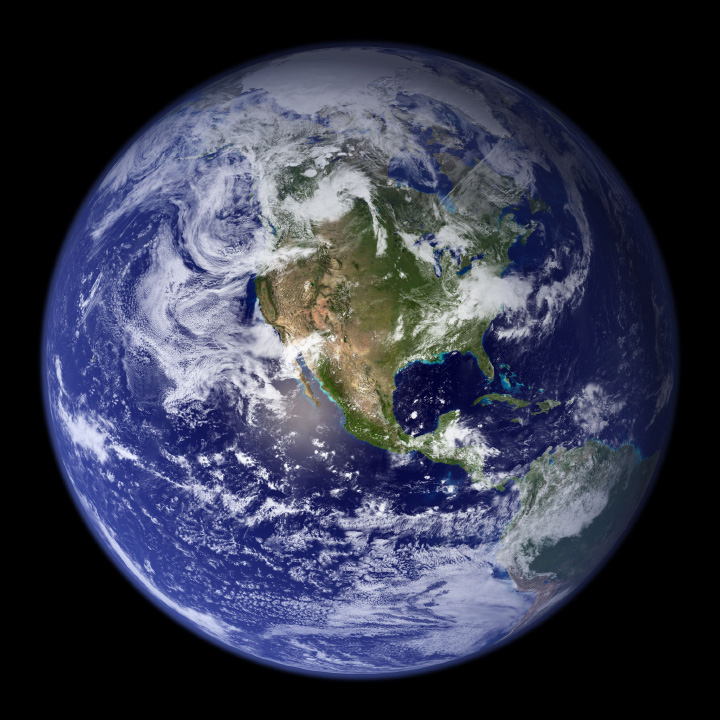 [Speaker Notes: Image: NASA]